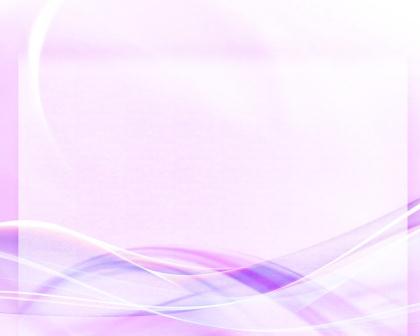 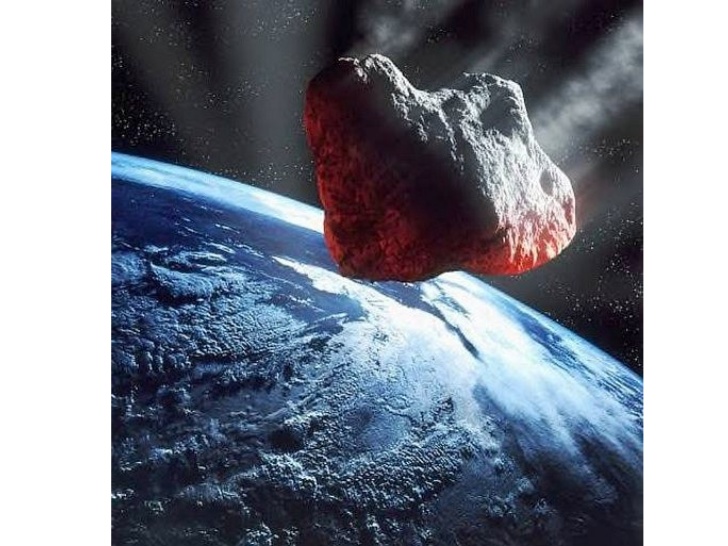 АСТРОБЛЕМЫ
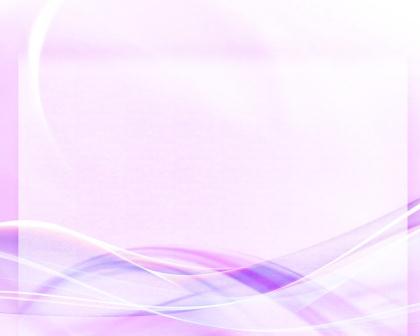 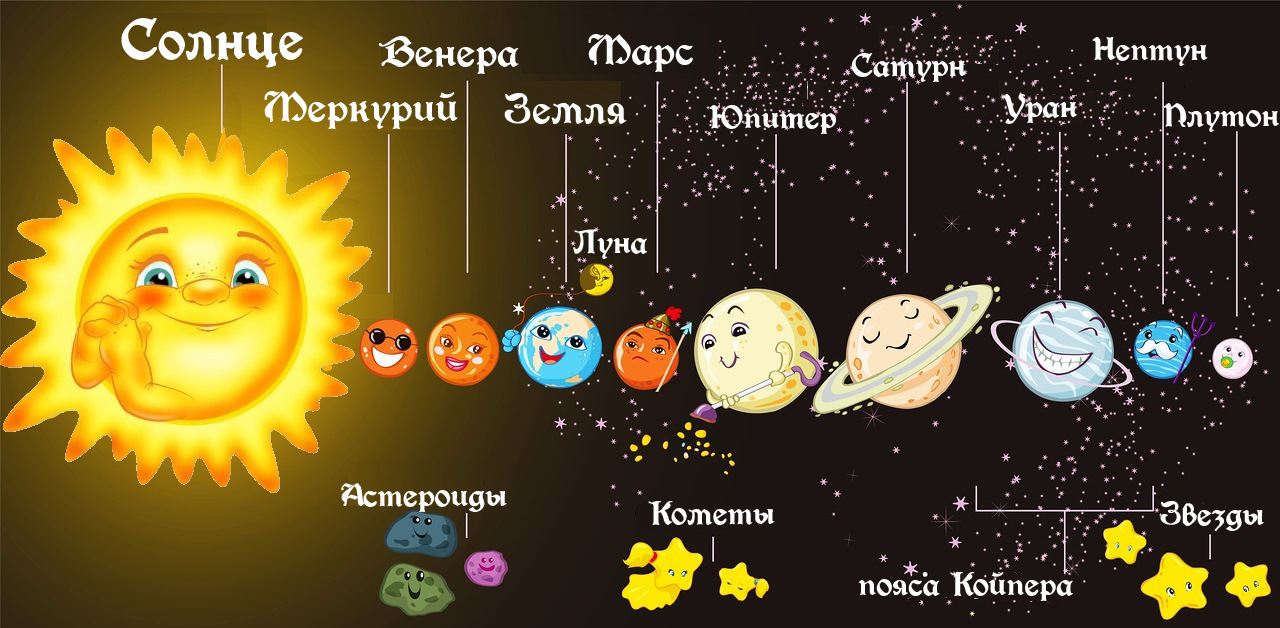 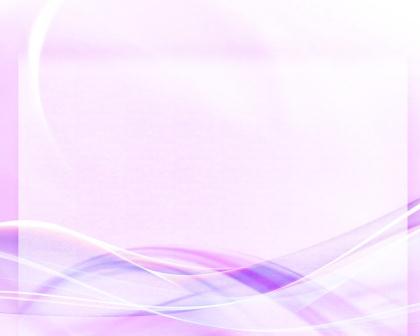 Распределение астроблем на поверхности Земли
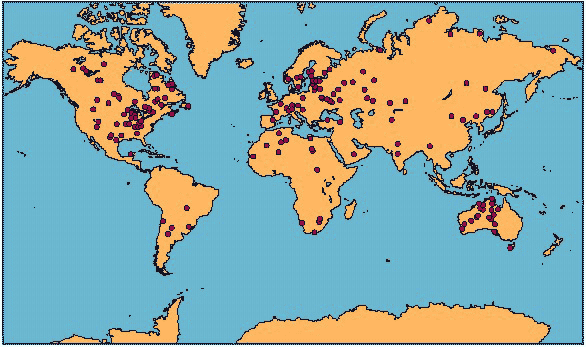 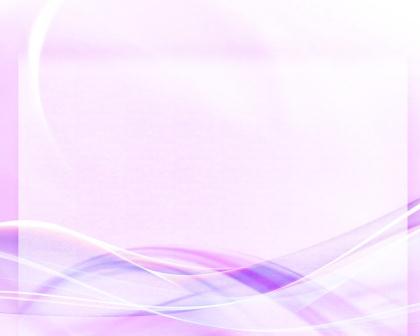 Кратер Вредефорт
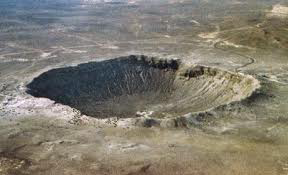 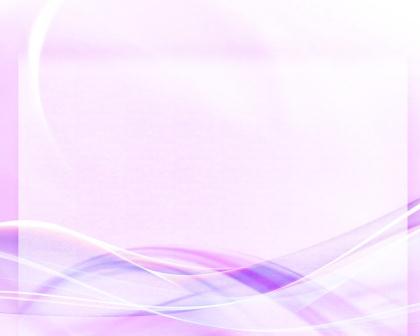 Садбери
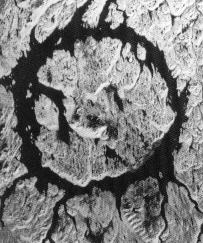 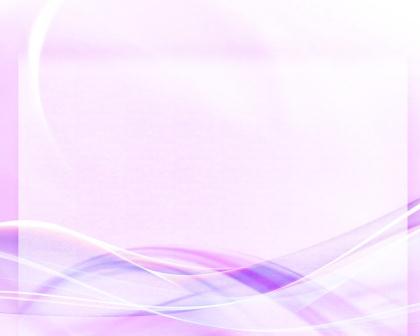 Акраман
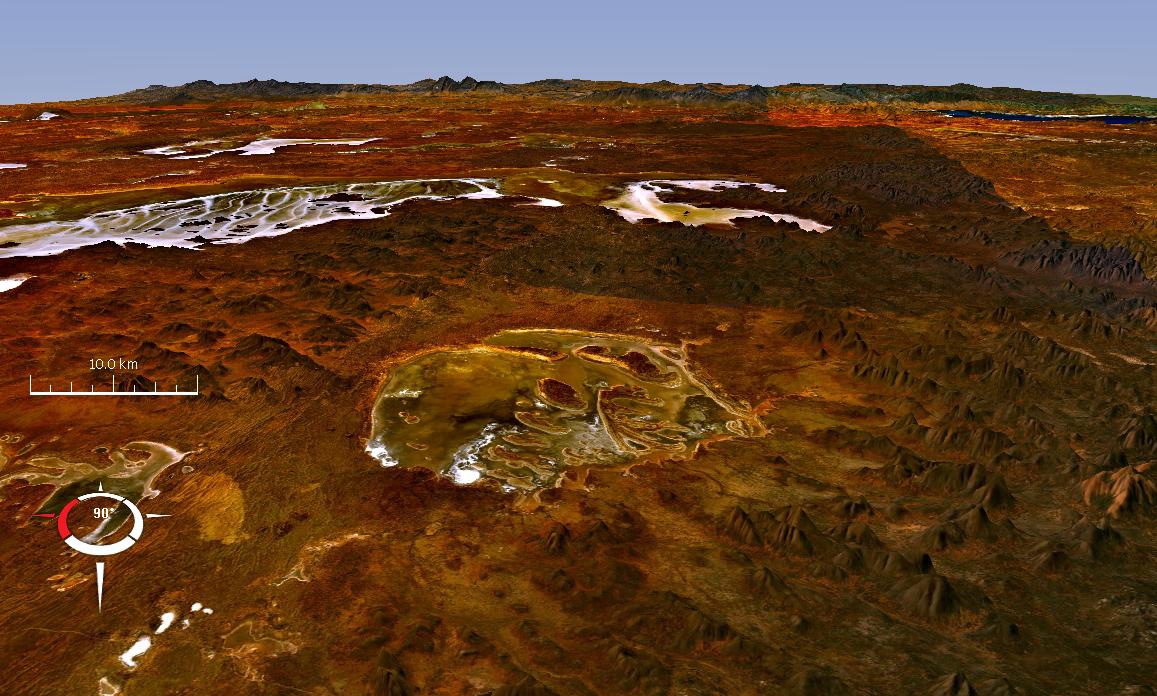 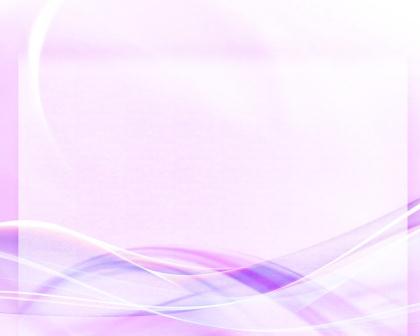 Маникуаган
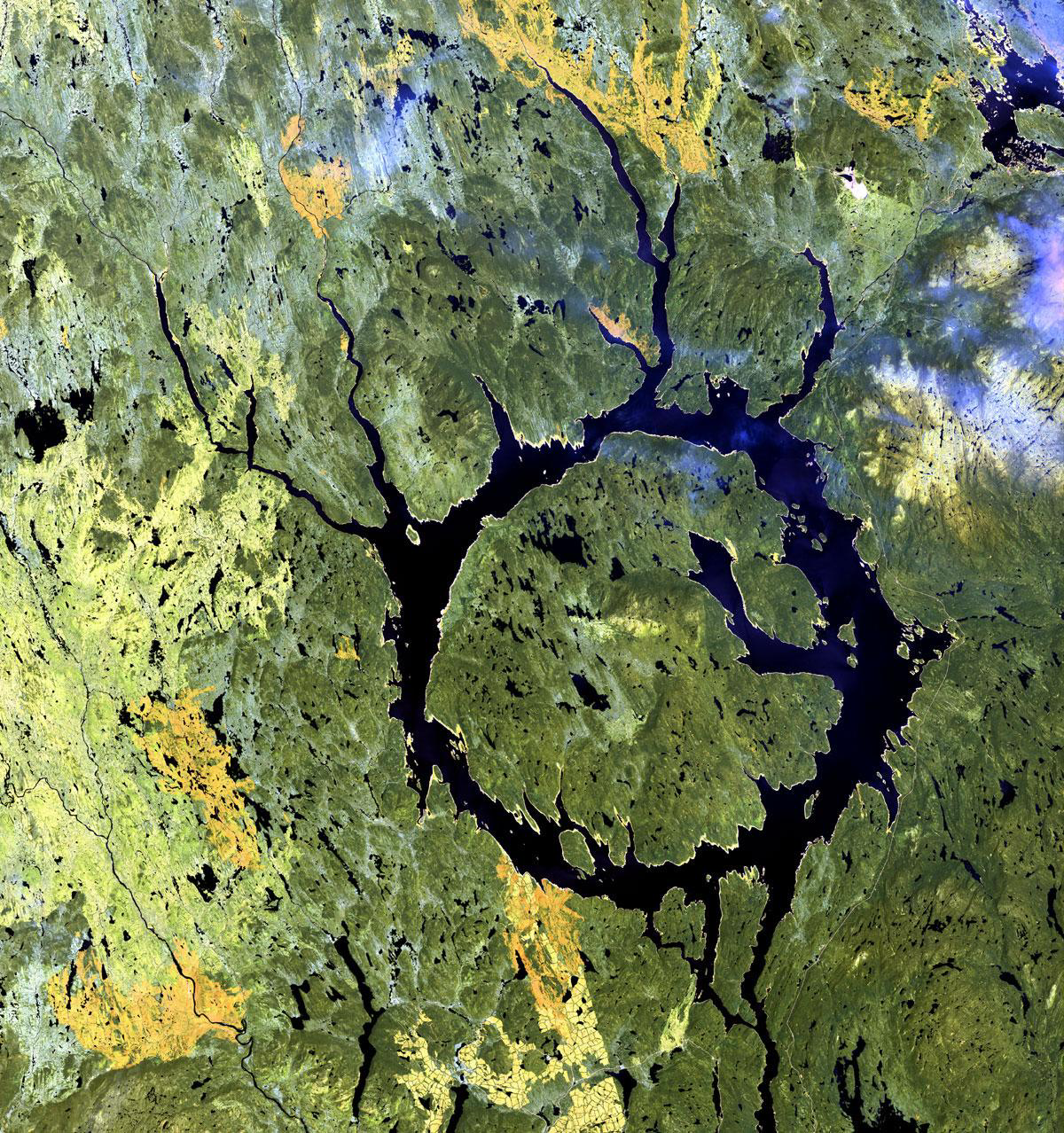 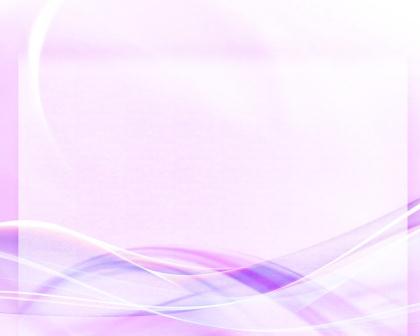 Попигай
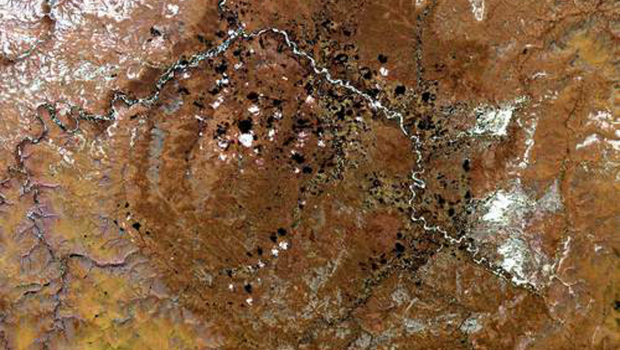 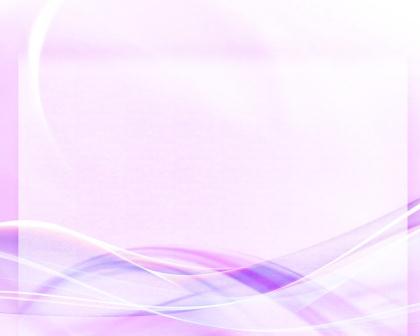 Чесапик-Бей
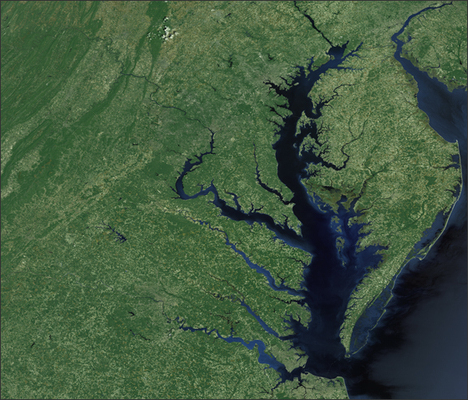 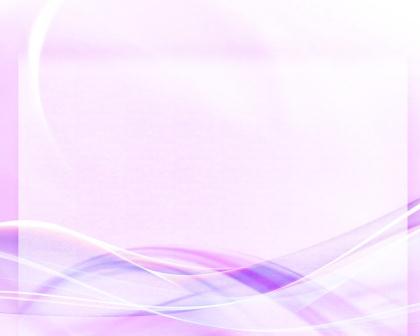 Чиксулуб
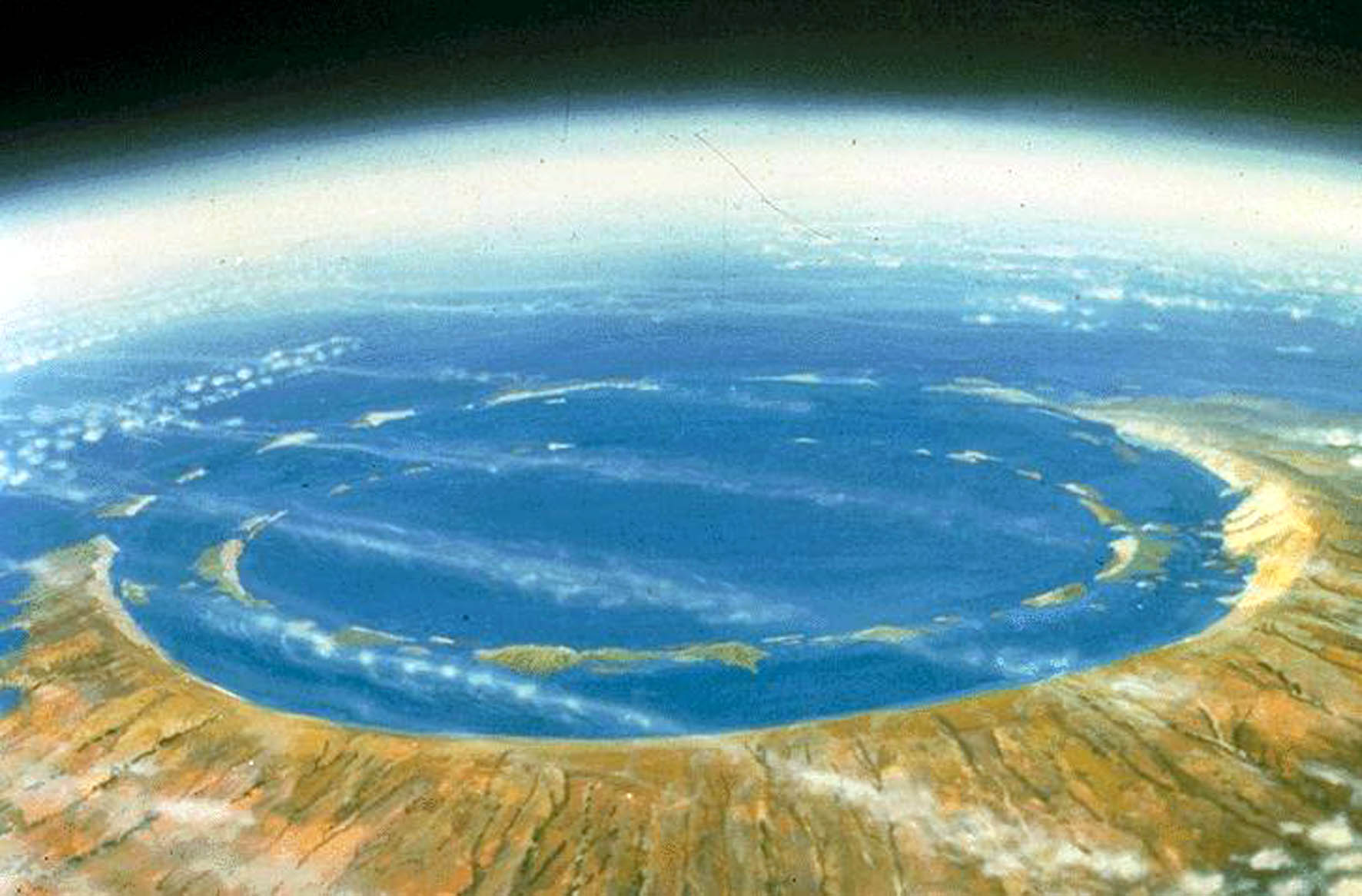 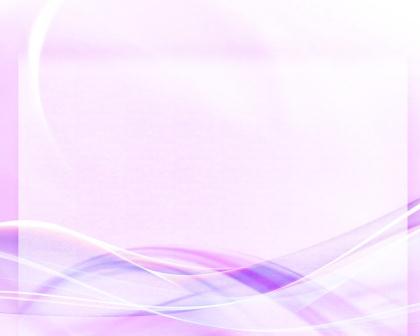 Карская астроблема
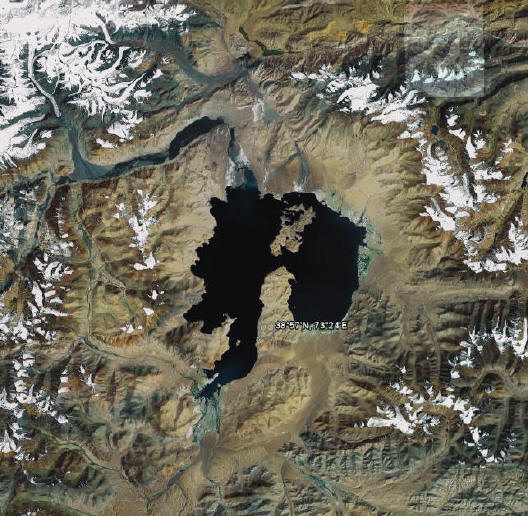 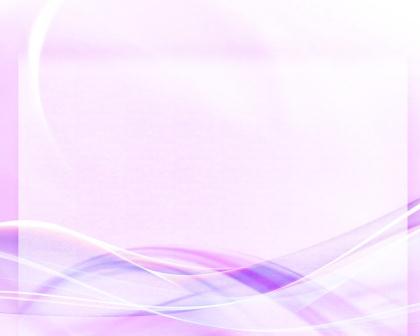 Аризонский кратер
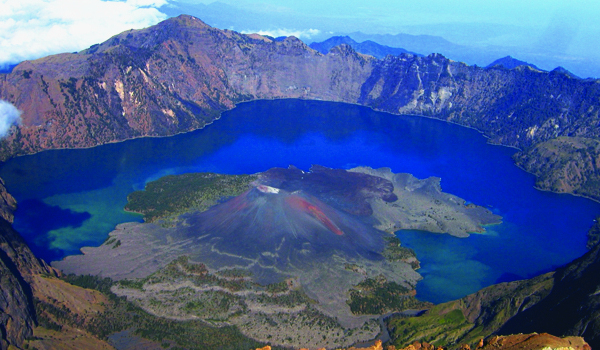 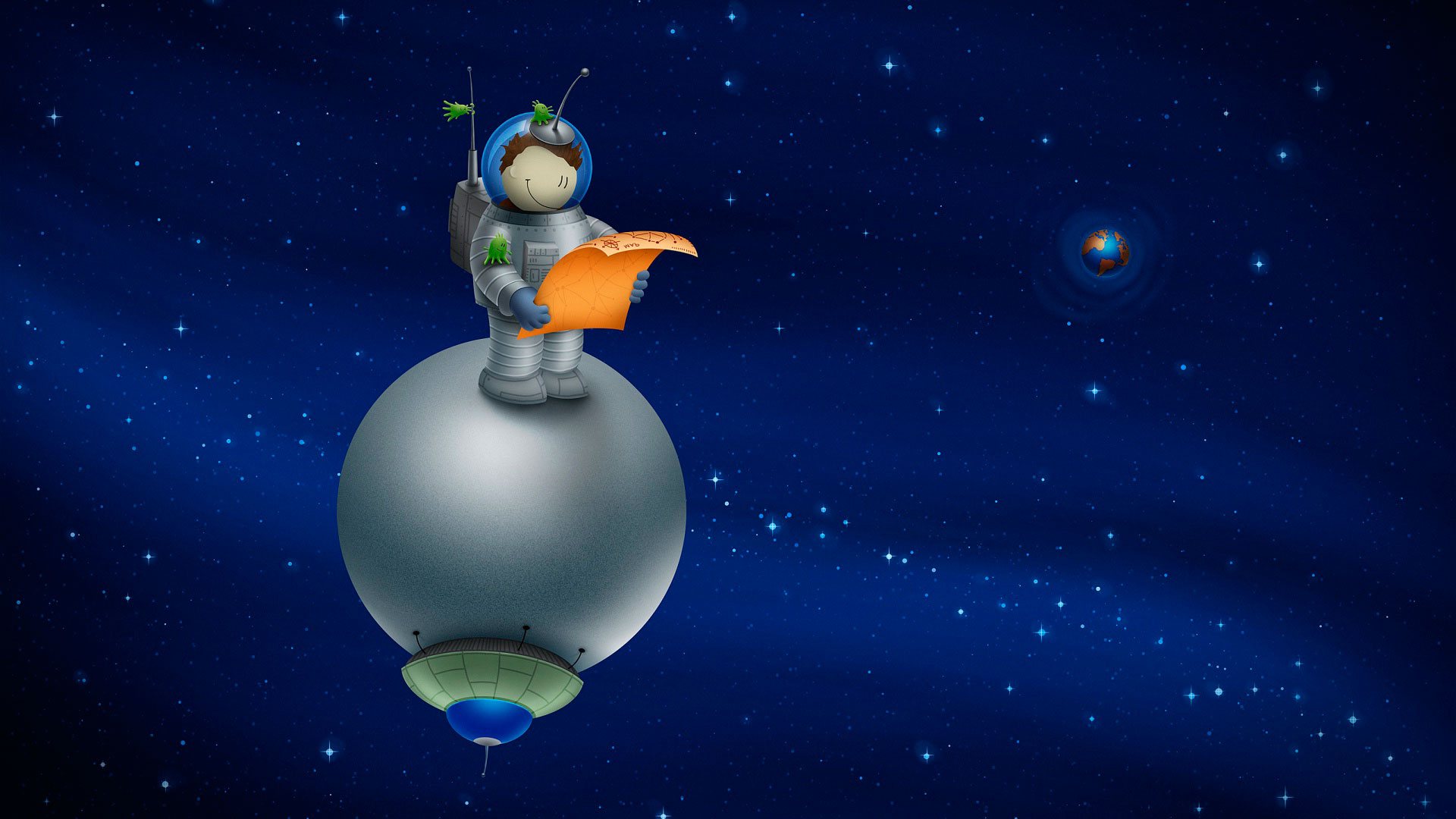 Спасибо за внимание!!!